Brukerutvalgene NAV i Nordland
Status høsten 2022
And
ø
y
1871
Ø
k
snes
1868
TO Vesterålen (13,5%)
NAV Sortland
NAV Hadsel
NAV Bø
NAV Øksnes
NAV Andøy
NAV Lødingen
NAV Lofoten ((9,9%)
Vestvågøy
Vågan
Moskenes
Flakstad
NAV Narvik (9%)
Narvik
Evenes
Gratangen
NAV Indre Salten (8,5%)
Fauske
Saltdal
Beiarn
Hamarøy
Sørfold
TO Ytre Salten (27,6%) 
NAV Bodø
NAV Meløy
NAV Gildeskål (-) 
NAV Rødøy (-)
NAV Steigen
NAV Værøy (-)
NAV Røst
TO Rana (15,1%)
NAV Rana
NAV Hemnes
NAV Lurøy
NAV Nesna
NAV Hattfjelldal
NAV Vefsna (6,2%)
Vefsn
Grane
NAV Ytre-Helgeland (5,6%)
Alstahaug
Leirfjord
Herøy
Dønna
Træna
NAV Sør-Helgeland (4,8%)
Brønnøy
Sømna
Vevelstad
Vega
Sortland
Bø
Suor
t
á
1867
E
v
enes
1870
1853
Hadsel
1866
V
å
g
an
1865
Lødin
g
en
V
e
s
t
v
å
g
ø
y
1851
1860
Na
r
vik
1806
Fla
k
s
t
ad
1859
Mos
k
enes
1874
Hama
r
ø
y
S
t
ei
g
en
Hábmer
1848
1875
V
æ
r
ø
y
1857
R
ø
s
t
Sør
f
old
1856
1845
Bodø
1804
F
aus
k
e
Fuoss
k
o
1841
Gildes
k
ål
1838
Sal
t
dal
Beiarn
Mel
ø
y
1840
1839
1837
R
ød
ø
y
1836
T
r
æna
1835
Lu
r
ø
y
Rana
1834
1833
Nesna
1828
Dønna
1827
Leirfjo
r
d
1822
Hemnes
He
r
ø
y
1832
1818
V
e
f
sn
1824
Al
s
t
ahaug
1820
V
e
g
a
V
e
v
el-
1815
s
t
ad
Aarbor
t
e
1816
H
a
ttfjelldal
24 NAV kontor
21 NAV ledere
1826
G
r
ane
B
r
ønn
ø
y
1825
Sømna
1813
1812
[Speaker Notes: Organisering; NAV kontor og TO
Brukerutvalg, overordnet for Nordland
Ambisjon om Brukerutvalg i alle 9 regioner]
Brukerutvalget NAV Nordland 2020
Hans H. Hansen, pensjonistforbundet
Fatma Kasmi, internasjonalt senter
Sirianna Pettersen, ungdommens fylkesting
Merethe Silamo, Lo 
Lise Bygdenes, kreftforeningen
Anna Cecilie Jentoft, FFO 
Eva E Sjøvold, Mental helse
Ole Hjartøy, NHO
Marte Imingen, SAFO 
Marianne P. Brekke, FFO
Finn Kaarby, NAV  N (sekretær)
Petter Bugge Richardsen, NAV N 
Dagny Sofie Dahl, NAV HMS
Brukerutvalget NAV Nordland fom 2023
Pensjonistforbundet
SAFO/Nfu
Kreftforeningen
FFO/Revmatikerforbundet
Mental helse
LO
NHO-medlem
Ungdommens fylkesting
En ungdomsrepresentant til?
NAV Nordland 

NAV HMS 

NAV Kontaktsenter

NAV Arbeid og Ytelse
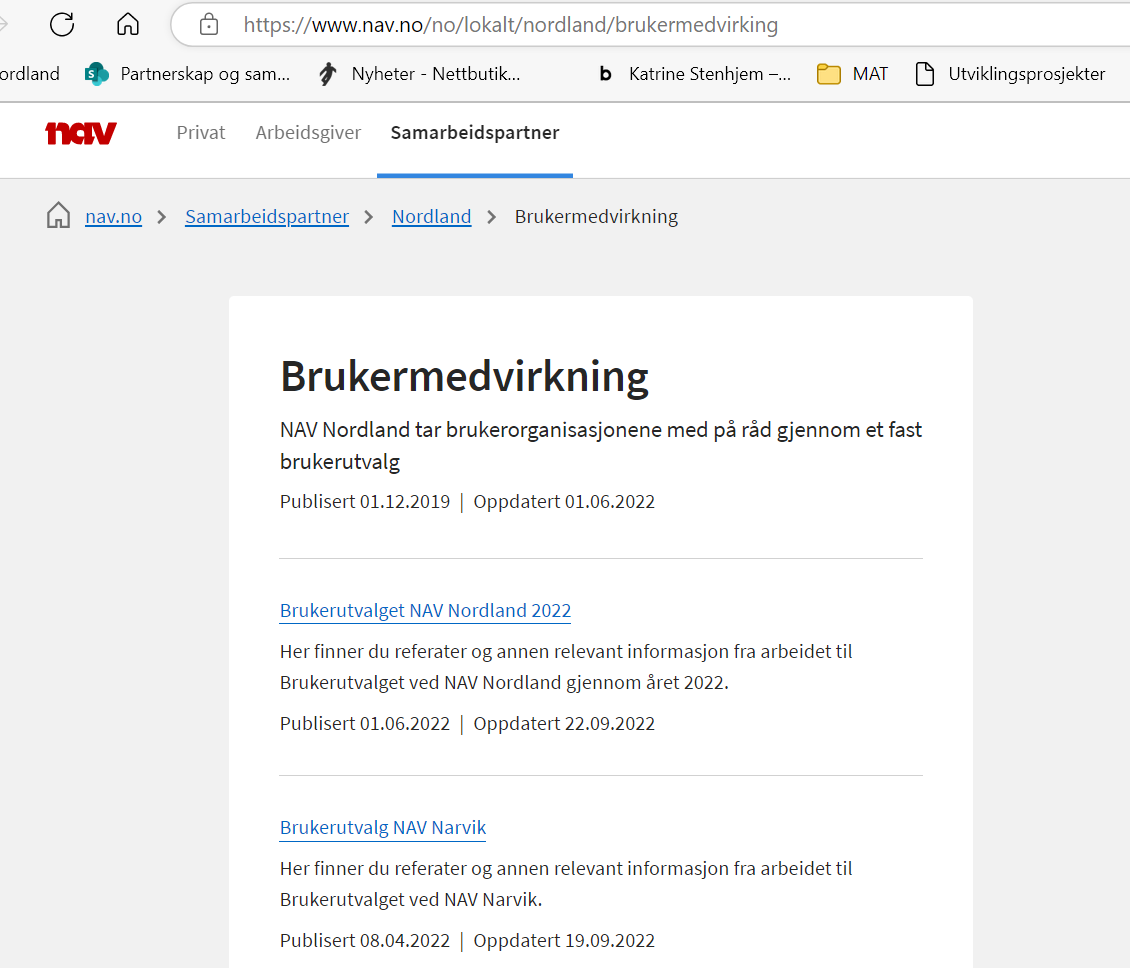 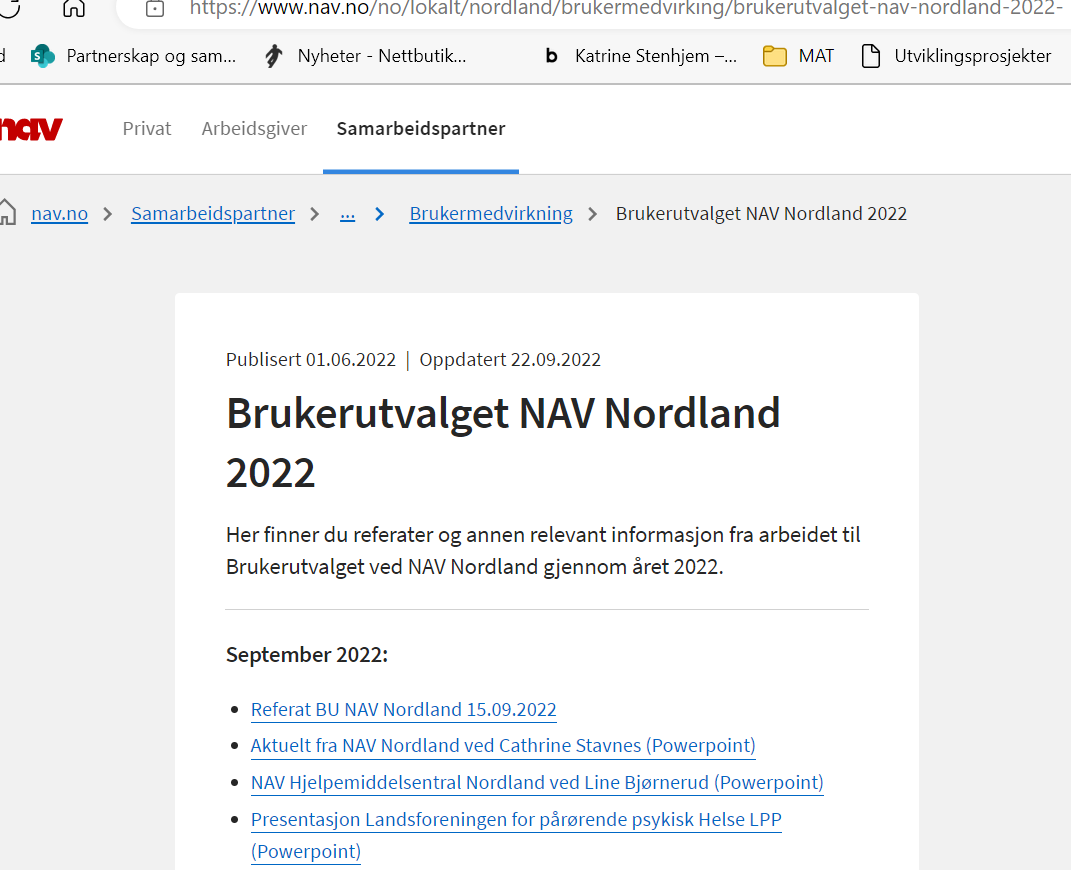 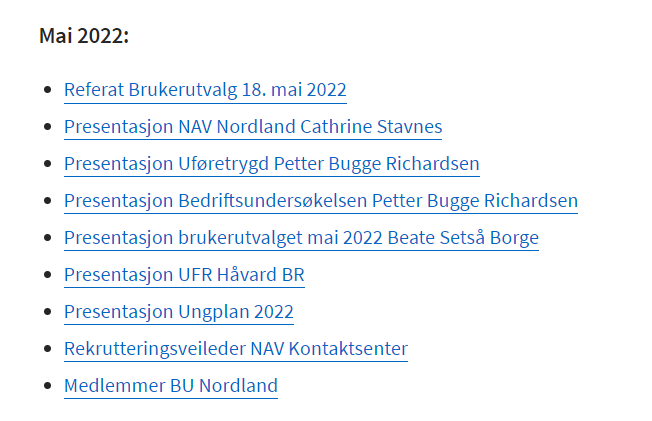 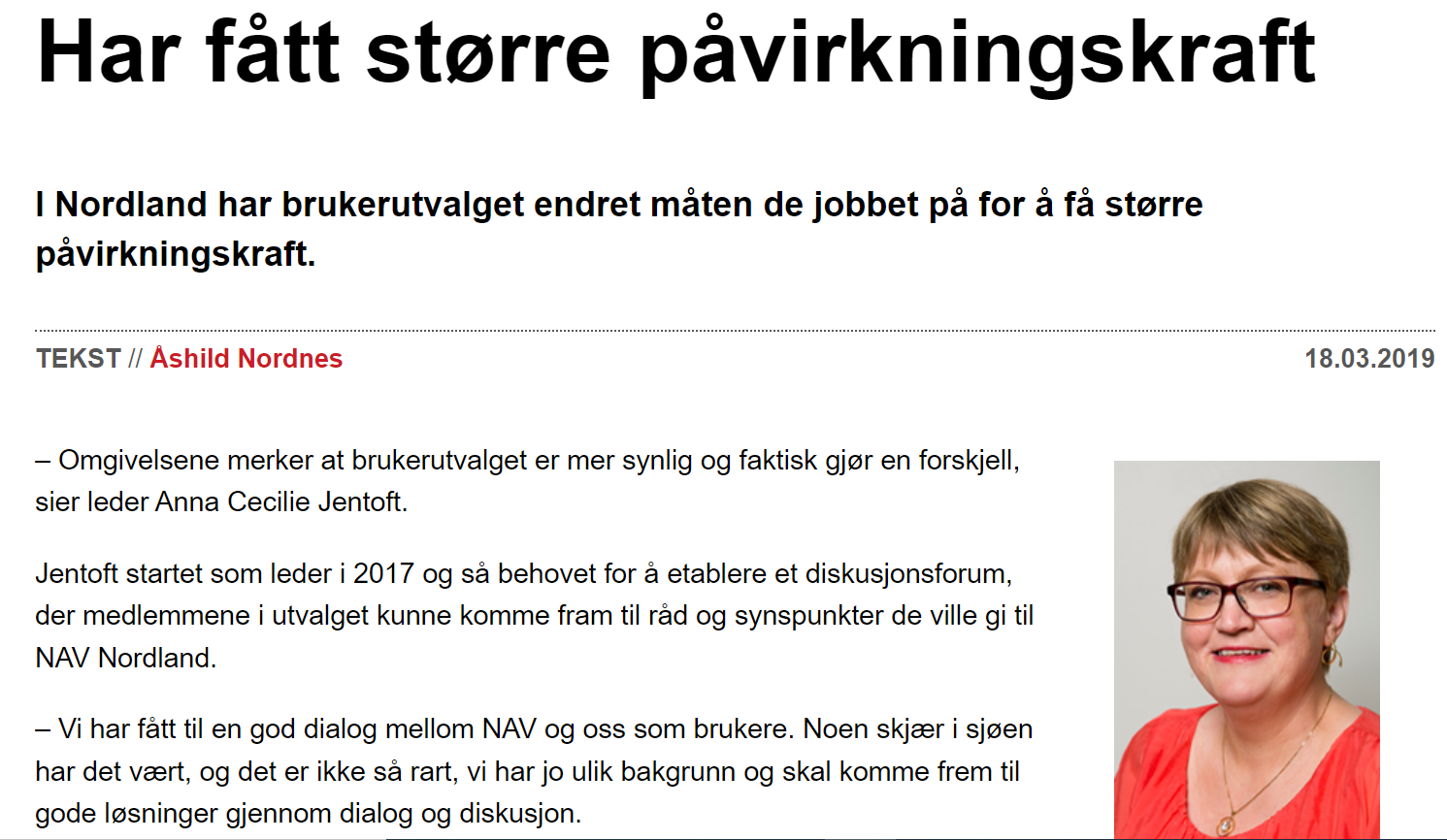 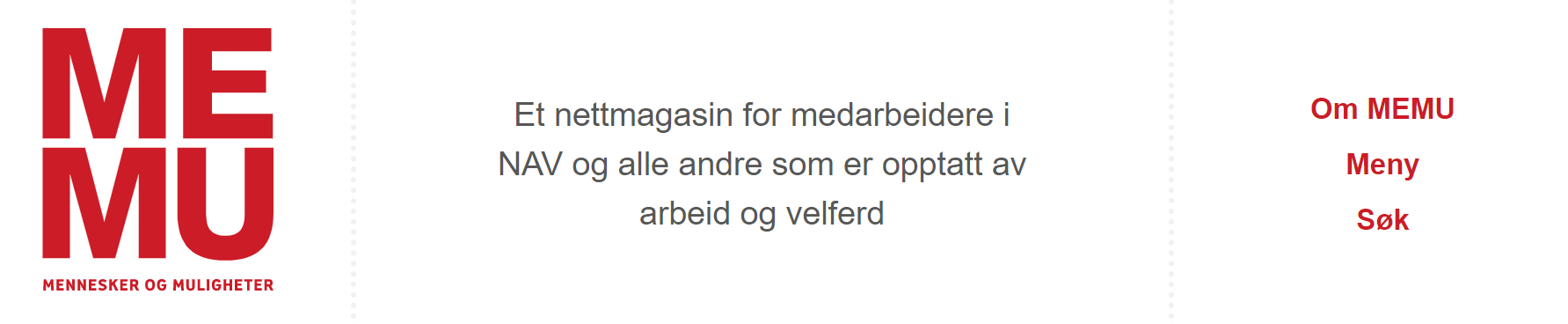 Brukerutvalgene i NAV I Nordland
 
Status valg Brukerutvalg NAV Nordland
Etablering av nytt BU NAV Lofoten – status
Nytt fra øvrige brukerutvalg i Nordland
Resultater fra survey om Brukerutvalg
Grunnlag for videre arbeid i NAV i Nordland, 061120
August 2020 – RLM;Brukerdrevet tjenesteutvikling i NAV i Nordland?
Det settes i gang et arbeid med sikte på å få på plass brukerutvalg ved hvert NAV-kontor (Narvik, Indre Salten) eller TO og generelt med brukermedvirkning på systemnivå. 
Dette er en forutsetning for implementering av sentral strategi for brukermedvirkning, herunder brukerdrevet tjenesteutvikling 
Arbeidet settes i gang i samarbeid med Brukerutvalget på fylkesnivå som har lagt noe «på is» siste år.
1. HANDLINGSPLAN: (= referat fra møtet, 06.11.20)Brukermedvirkning NAV kontor/TO i Nordland
2. HANDLINGSPLAN: (= referat fra møtet, 06.11.20)Brukerutvalget NAV Nordland
Fylkesdirektør
Cathrine Stavnes
Marked og kompetanse
Avdelingsdirektør
Petter Bugge Richardsen
Administrasjon og virksomhets-
styring
Avdelingsdirektør
Erik Seljeås
NAV Arbeidslivssenter 
Avdelingsdirektør Siw Lauritzen
NAV Arbeidsrådgivning og ROL 
Kontorsjef
Harald Trollvik
TO
Vesterålen
NAV Lødingen
NAV Sortland
NAV Bø
NAV Andøy
NAV Hadsel
NAV Øksnes
Moskenes
Flakstad
NAV
Lofoten
Vestvågøy
Vågan
NAV Narvik
Evenes
Gratangen
Narvik
Organisering 
NAV i Nordland
september 2022
Sørfold
NAV
Indre Salten
Fauske
Hamarøy
Beiarn
Saltdal
NAV Bodø
NAV Værøy
NAV Steigen
NAV Røst
TO
Ytre Salten
NAV Meløy
NAV Gildeskål
NAV Rødøy
TO
Rana
NAV Lurøy
NAV Nesna
NAV Rana
NAV Hemnes
NAV Hattfjelldal
NAV
Vefsna
Vefsn
Grane
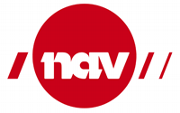 NAV Ytre 
Helgeland
Træna
Dønna
Herøy
Alstahaug
Leirfjord
NAV Sør 
Helgeland
Sømna
Vega
Vevelstad
Brønnøy
Vi har fått nye Brukerutvalg på plass
Sept 21:
Mo i Rana

Narvik

Sør Helgeland

Des 22:
Lofoten
Gått gjennom sentral strategi for brukermedvirkning for dem som ønsket det

Oppfordret til bruk av verktøykassa for BU

Fått rutiner på plass for  informasjonsdeling og dokumentasjon på NAV.no
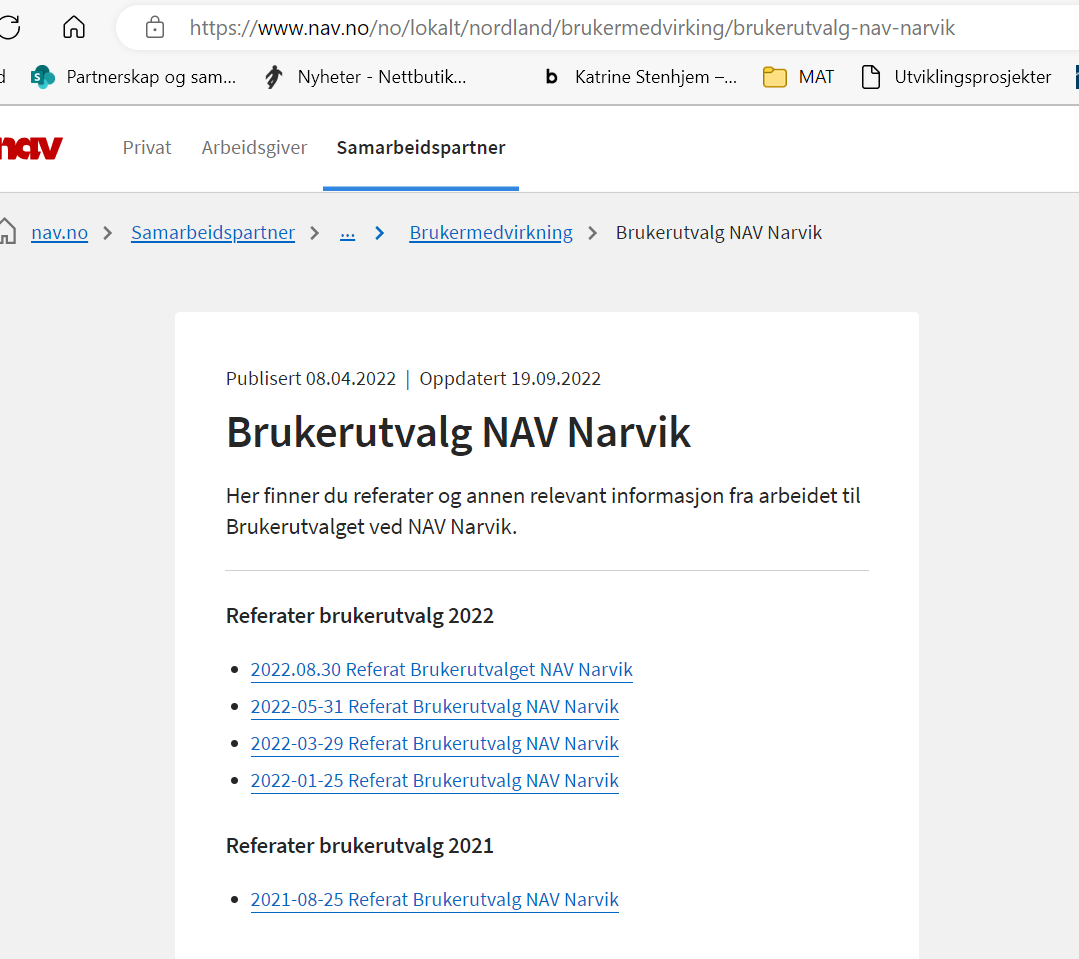 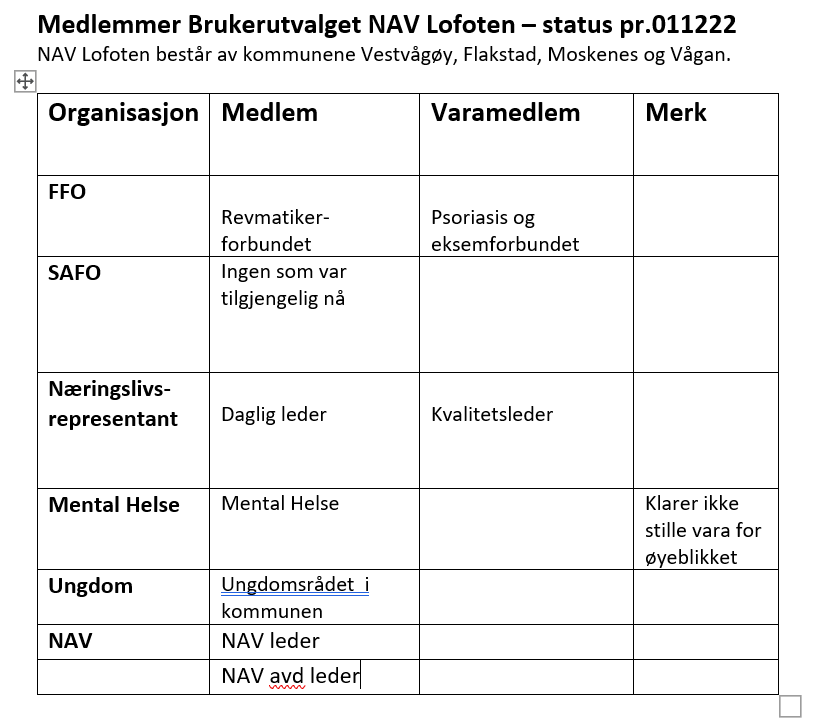 Etablering av nytt BU NAV Lofoten – status